CloudCacheExpanding and Shrinking Private Caches
Hyunjin Lee, Sangyeun Cho, and Bruce R. Childers
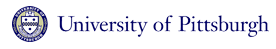 [Speaker Notes: Hyunjin Lee from Univ. of Pittsburgh

CloudCache: expanding and shrinking private caches

Work was done with Dr. Sangyeun Cho and Dr. Bruce Childers]
L2 cache design challenges
Heterogeneous workloads
Multiple VMs/apps in a single chip
Ave. data center utilization: 15~30%

Tiled many-core CMPs
Intel 48-core SCC, Tilera 100-core CMP
Many L2 banks: 10s ~ 100s

L2 cache management
Capacity allocation
Remote L2 access latency
Distributed on-chip directory
Question: How to manage L2 cache resource of many-core CMPs?
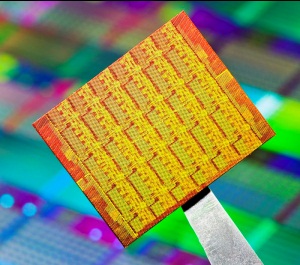 [Speaker Notes: Let’s begine with L2 cache design challenges

We have many-core CMPs, Intel 48 core Single-chip Cloud Computer, Tilera has 100 cores CMP
Each tile has one processing unit and one L2 bank, thus there are 10s to 100s L2 banks in a single chip

With this many cores, there are multiple virtual machine from multiple users, each VM has multiple applications. This heterogenetic workload behavior will be even more severe with Cloud Computing on many-core systems. Furthermore, not all cores are working even in today’s data center. Notably, average data center utilization is less than 30%

Along with workload behavior, L2 cache in many-core is inherently heterogeneous.
The access latency gap between local L2 and remote L2 is increasing with more core counts
Furthermore, on-chip directory memory, which is mandatory choice for many-core CMP design with shared memory architecture, should incur additional access latency because whenever remote L2 cache is access, the data location should be check with on-chip directory.]
CloudCache approach
Design philosophy
To aggressively and flexibly allocate capacity  based on workloads’ demand



Key techniques
Global capacity partitioning
Cache chain links w/ nearby L2 banks
Limited target broadcast
Beneficiaries:
Gain performance
Benefactors:
Sacrifice performance
[Speaker Notes: To come up with these challenges, We propose three techniques

first, global partitioning monitors all threads cache capacity demands, allocates the right amount of cache capacity to minimize overall cache misses
Second, the allocated cache capacity uses nearby L2 cache banks to each thread, so that remote L2 cache access latency should be minimized.
Last, we propose limited target broadcast, it skips directory accesses for most data, then fetches the data using economical broadcast without generating much network overhead. It dramatically reduce directory access latency.]
CloudCache example
Capacity demand
Threads
Tiled 64-core CMP
[Speaker Notes: This figure should how example cache formation with global partitioning and cache chain link.
Dotted circles show active threads and each thread has different cache capacity demands.

The right amount of cache capacity is allocated to thread with nearby L2 caches. 
Interestingly, one thread even does not use its own local L2 bank to borrow some capacity to another core.]
CloudCache example
Capacity demand
Threads
Tiled 64-core CMP
[Speaker Notes: This figure should how example cache formation with global partitioning and cache chain link.
Dotted circles show active threads and each thread has different cache capacity demands.

The right amount of cache capacity is allocated to thread with nearby L2 caches. 
Interestingly, one thread even does not use its own local L2 bank to borrow some capacity to another core.]
Remote L2 access still slow
Tiled 64-core CMP
[Speaker Notes: Let me explain how limited target broadcast is working with this example.]
Remote L2 access still slow
Remote directory access is on critical path
Dir.
data
Tiled 64-core CMP
[Speaker Notes: Even if data is located close to the core where the thread is running, remote L2 access should be consulted with directory because the core does not have data location information.

CloudCache skips costly directory look-up for most data]
CloudCache solution
Remote directory access is on critical path

Limited target broadcast (LTB)
Tiled 64-core CMP
[Speaker Notes: Instead, Limited target broadcast, LTB, sends broadcast requests to nearby banks to check if they have the requested data.
To minimize the network traffic overhead, LTB only sends the request packets to the L2 cache banks allocated to the core within one or two hop distance.]
Purposes of proposed techniques
Cloud (partitioned capacity) formation
Global capacity partitioning
Distance aware cache chain links

Directory access latency minimization
Limited target broadcast
[Speaker Notes: Again, ClouldCache builds a Cloud, which is partitioned cache capacity to the thread, with two techniques, Global capacity partitioning and distance aware cache chain links.

Once Clouds are built, limited target broadcast boost performance with skipping directory lookup for most accesses.]
I. Cloud formation
Four step process to forming clouds based on workload demand

Step 1: Monitoring
Step 2: Capacity determination
Step 3: L2 bank/token allocation
Step 4: Chain links formation
[Speaker Notes: Let’s look at Cloud formation part.

Cloud is formed with four steps.

First, each thread’s capacity demand is monitored.
Second, based on monitored data, cache capacity is partitioned to threads,
Third, once capacity is allocated to the threads, L2 banks and tokens are allocated to minimize access latency. Token is the allocated capacity for the thread in each L2 bank.
Last, Cache chain links are made with Bank and token data.]
Step 1: Monitoring
GCA (Global capacity allocator)

Hit count per  LRU position            
    “allocated capacity” 
    + “monitoring capacity” (of 32 ways)

Partitioning: 
    Utility [Qureshi & Patt, MICRO ‘06] and QoS
…
network
Cache 
alloc. info
Hit counts
GCA
[Speaker Notes: Let’ look at monitoring step.

CloudCache has GCA, global capacity allocator. 
Each core sends it’s cache hit counts at every 100M cycle. 
Then, GCA determines the each thread’s capacity allocation and transmits allocation information to each core.

Hit counts has the information how many hits are occurred in each way.
These counters include the allocated capacity and the monitoring capacity.
CloudCache has 32 ways monitoring tags to estimate additional benefit with more capacity.

With these information, GCA determines each thread’s partitioning. 
It considers Cache Utility and Qualltiy of Service.]
Step 2: Capacity determination
GCA
Allocation
engine
from allocated capacity
from monitoring capacity
Output: capacity to minimize overall misses
[Speaker Notes: Let’s look at how partitioning is performed in detail.

GCA has the information of hit counts from allocated capacity and monitoring capacity.
Right figure shows the miss counts with cache capacity. X-axis shows the capacity, and Y-axis shows the miss counts.
With the hit counts information, GCA determines how much capacity should be allocated to each thread to minimize overall miss counts.]
Step 3: Bank/token allocation
Local L2 cache first

Threads w/ larger capacity demand first
Closer L2 banks first
Repeat!
Total cap.
Cap. to allocate
Bank / token
1
0
0 / 1
2.75
2.75
1.75
0.75
0
0
2 / 1
3 / 0.75
2
3
1 / 1
1.25
0.25
0
1.25
1
3 / 0.25
Output: bank / token for each thread
[Speaker Notes: Once, cache capacity for each thread is determined, 
Cache banks and token should be chosen for each thread.

We propose simple three step greedy algorithm.
First, Local l2 cache should be used first, because it provides the fastest access latency.
Second, available cache banks should be alloated to the thread with larger capacity demands first, because that threads might have much more benefit from the additional cache capacity
Third, one thread is determined, closer L2 banks in terms of hop-count should be chosen.

Let me explain with an example.

In this example, we have two active threads, allocated to core 0 and 1
There are four available L2 banks, 0,1,2, and 3.
The capacity demands for thread 0 and 1 are 2.75 and 1.25, respectively.

Step …….]
Step 4: Building cache chain links
MRU
LRU
2
3
0
Virtual L2 cache
Hop distance
0        1       2
Total cap.
Bank / token
1
0
0 / 1
2.75
0
2 / 1
3 / 0.75
2
3
[Speaker Notes: The last step to form a Cloud is to build a cache chain link.
Once each thread has cache banks as well as token counts, the those banks are used to build a virtual L2 cache for the thread.
Each L2 bank has pointers to the next chain linked L2 bank.

The fastest bank, banks 0 is used for the most recently used data, and the slowest bank is used for the least recently used data.
Thus this virtual L2 cache minimize overall access latency.]
Purposes of proposed techniques
Cloud formation
Global capacity partitioning
Distance aware cache chain links

Directory access latency minimization
Limited target broadcast
[Speaker Notes: Again, ClouldCache builds a Cloud, which is partitioned cache capacity to the thread, with two techniques, Global capacity partitioning and distance aware cache chain links.

Once Clouds are built, limited target broadcast boost performance with skipping directory lookup for most accesses.]
Purposes of proposed techniques
Cloud formation
Global capacity partitioning
Distance aware cache chain links

Directory access latency minimization
Limited target broadcast
[Speaker Notes: Again, ClouldCache builds a Cloud, which is partitioned cache capacity to the thread, with two techniques, Global capacity partitioning and distance aware cache chain links.

Once Clouds are built, limited target broadcast boost performance with skipping directory lookup for most accesses.]
II. Limited target broadcast (LTB)
Private data:
LTB w/o dir. lookup
Update directory
[Speaker Notes: Let me move on to the Limited target broad cast.
In this example, bright blue should the allocated cache banks to the thread.
LTB differentiate private data from shared data.
For private data, it doesn’t perform directory lookup first, instead data is fetched with simple broadcast.
Once data is transferred to the requesting thread, directory update is performed.]
II. Limited target broadcast (LTB)
Private data:
LTB w/o dir. lookup
Update directory
Shared data:
Dir. based coherence

Private >> Shared
[Speaker Notes: For shared data, original directory coherence is used.

Most applications have much more private data than shared data, LTB makes most cases super fast, rare cases not so fast.]
Limited target broadcast protocol
Data is fetched w/ LTB

Before dir. is updated, 
another core accesses dir. for the fetched data
Stale data in dir.

Protocol is detailed in the paper
[Speaker Notes: Then the question is how to deal with the race condition.
We propose Limited target broadcast protocol, which is detailed in the paper.

Let me explain the protocol with a simple example.
Race condition happens if data is fetched with broadcast, and directory is not updated yet while another core tries to access the fetched data.
At this time, directory has a stale information of data location.

Limited target broadcast protocol maintains the state machines, one for the directory and the other for the L2 banks. These state machine manages the potential race conditions.]
Experimental setup
TPTS [Lee et al., SPE ‘10, Cho et al., ICPP ‘08]
64-core CMP with 8×8 2D mesh, 4-cycles/hop
Core: Intel’s ATOM-like two-issue in-order pipeline
Directory-based MESI protocol
Four independent DRAM controllers, four ports/controller
DRAM with Samsung DDR3-1600 timing

Workloads
SPEC2006 (10B cycles)
High/medium/low based on MPKI for varying cache capacity
PARSEC (simlarge input set)
16 threads/application
[Speaker Notes: We evaluate CloudCache with TPTS simulator for 64-core CMP model.
Two workload sets are studied. 
For multiprogrammed workloads, SPEC2006 is used.
For multithreaded workloads, PARSEC benchmarks are used.]
Evaluated schemes
Shared

Private

DSR [HPCA 2009]
Spiller and Receiver

ECC [ISCA 2010]
Local partitioning/monitoring

CloudCache
[Speaker Notes: We evaluate five techniques: Shared, Private, DSR, ECC and CloudCache.

DSR determines each core as spiller and receiver based on capacity usages.
Spiller cores spill their evicted data to randomly selected receiver cores.

ECC has private and shared partition in each core. 
If a thread needs more cache capacity, it spills the evicted data to shared partition in the randomly selected core.]
Impact of global partitioning
Shared
Private
DSR
ECC
CloudCache
Private
DSR
ECC
CloudCache
CloudCache
CloudCache
Shared
Shared
Private
Private
DSR
DSR
ECC
ECC
Shared
High
High
MPKI
Medium
Low
[Speaker Notes: Let’s look at the impact of global partitioning first.

This figures shows the misses counts per 1000 instruction during execution. 
Each row shows one thread, High/ Medium/ Low shows the cache capacity demands for each thread.
Each column shows cache management techniques.
From the left column, Shared, Private, DSR, ECC, and CloudCache are shown.]
Impact of global partitioning
Shared
Private
DSR
ECC
CloudCache
Private
DSR
ECC
CloudCache
CloudCache
CloudCache
Shared
Shared
Private
Private
DSR
DSR
ECC
ECC
Shared
High
High
MPKI
Medium
Low
[Speaker Notes: Let’s look at the first thread.

This thread has high misses, 30 misses per 1000 instruction.
While, Shared and ECC utilize additional cache capacity to reduce miss counts, CloudCache eliminates most misses.]
Impact of global partitioning
Shared
Private
DSR
ECC
CloudCache
Private
DSR
ECC
CloudCache
CloudCache
CloudCache
Shared
Shared
Private
Private
DSR
DSR
ECC
ECC
Shared
High
High
MPKI
Medium
Low
[Speaker Notes: Second and third thread has 20 and 4 misses per 1000 instructions.
DSR and ECC has eliminated many misses only for one thread.
DSR determines high thread as a spiller and medium thread as a receiver in this case.
ECC’s additional shared paritioning reduces misses for both threads, but not very effective for High thread. 
CloudCache follows similar miss counts pattern of the best technique for each thread.]
Impact of global partitioning
Shared
Private
DSR
ECC
CloudCache
Private
DSR
ECC
CloudCache
CloudCache
CloudCache
Shared
Shared
Private
Private
DSR
DSR
ECC
ECC
Shared
High
CloudCache aggressively allocates
capacity with global information
High
MPKI
Medium
Low
[Speaker Notes: Last thread shows an interesting result.
CloudCache shows the highest miss counts.
However, this does not mean CloudCache degrades the performance of this thread.
The miss count per 1000 instructions of this thread is less than 0.16, which is much smaller than other threads’ miss count like 30 or 20.
In fact, CloudCache’s performance degradation for this thread was less than 1%.

This clearly shows the impact of global partitioning.
It monitors cache capacity utilization for all thread, then aggressively reclaims cache capacity from the thread with low capacity demands. 
Then it allocates the available capacity to the most beneficial threads to maximize overall utilization.]
L2 cache access latency
401.bzip2
Access #
Shared
widely spread latency
Private
fast local access + off-chip access
DSR & ECC
fast local access + widely spread latency
CloudCache
fast local access + fast remote access
access latency
[Speaker Notes: Let’s look at the L2 cache latency behaviors.
These figures show access counts versus access latency.
X-axis shows the access latency and Y-axis shows the access counts.

First, shared cache has widely spread latency shape because all accesses are distributed over all L2 banks with simple address bits interleaving. 

Second, Private cache provides fast local accesses, thus this figure shows a high peak at low latency. However, it does not provide addition cache capacity, it causes many off-chip accesses.

Third, DSR and ECC also provides fast local accesses. 
Additional they provide remote L2 cache capacity, thus reduce off-chip accesses.
Their remote L2 cache banks are randomly chosen, thus access latencies are widely spread.

Lastly, CloudCache provides fast remote L2 accesses as well as fast local L2 accesses.
Most L2 accesses are for 1 or 2-hop distance.]
16 threads, throughput
Private
[Speaker Notes: Let’s look at the performance results

This figure shows the throughput normalized to private cache.
X-axis shows four workloads and Average.
Each workload names shows the cache capacity demands of threads in the workload.
In this experiment, 16 threads are running on 64-cores.]
16 threads, throughput
Private
[Speaker Notes: Let’s look at the first three workloads.
These workloads have highly heterogeneous cache capacity demands.

Combination has light/medium/heavy threads.
Light and medium workloads also have much chance of aggressive capacity allocation.
CloudCache clearly outperforms all other techniques.]
16 threads, throughput
Private
[Speaker Notes: In heavy workload, all threads have high cache capacity demands.
Thus, the chance of aggressive capacity partitioning is small.
However, cloudcache is slightly better than all other techniques even for this workload.]
16 threads, throughput
Private
[Speaker Notes: Averagely, CloudCache performance improvement is 19%, much higher than all other techniques.]
16 threads, beneficiaries
# of beneficiaries
Avg. speed up
Max. speed up
[Speaker Notes: Let’s look at the performance improvement of beneficiaries.
Beneficiaries are threads which show performance improvement.

Three figures shows the number of beneficiaries, average speedup of beneficiaries, and maximum speedup of beneficiaries.]
16 threads, beneficiaries
# of beneficiaries
Avg. speed up
Max. speed up
[Speaker Notes: The lest figure show the number of beneficiaries.

Shared cache has only one thread which has better performance than private cache.
DSR, ECC, and CloudCache has 10 to 11 threads which show the better performance from each technique.]
16 threads, beneficiaries
# of beneficiaries
Avg. speed up
Max. speed up
Benefactors’ performance: <1% degradation
Please see paper for graphs
[Speaker Notes: Middle and right figures shows average and maximum performance improvement of beneficiaries.

While shared cache’s average speedup is higher than DSR and ECC, it is only for one beneficiary.
CloudCache’s performance improvement for beneficiaries is much higher than all other techniques.

Again, CloudCache aggressively allocates capacity to beneficiaries, and improves beneficiaries’ performance.]
32 / 64 threads, throughput
Mutithreaded workload (PARSEC)
Conclusion
Unbounded shared capacity is EVIL

CloudCache: private caches to threads
Capacity allocation with global partitioning
Cache chain link with nearby L2 banks
Limited target broadcast

HW overhead is very small (~5KB).
Use CloudCache!
CloudCacheExpanding and Shrinking Private Caches
Hyunjin Lee, Sangyeun Cho, and Bruce R. Childers
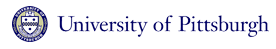